Trabalhando com Gênero e Etnia na Educação BásicaPensando Referenciaispara a organização das práticas pedagógicas
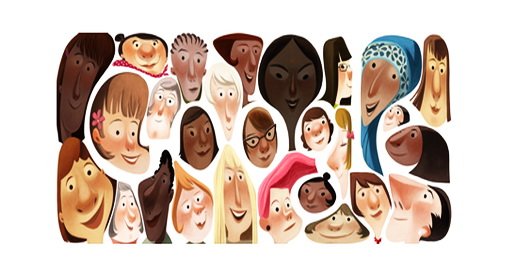 Paulo Crispim
EDUCAÇÃO PARA A DIVERSIDADE
Convivência

Tolerância

Julgamento

Curiosidade

Dignidade da pessoa Humana (PNEDH-2009)

http://portal.mec.gov.br/expansao-da-rede-federal/194-secretarias-112877938/secad-educacao-continuada-223369541/14772-educacao-em-direitos-humanos
Pensando sobre nossas práticas
Resistências

 Experiências

Desafios

Deslocamentos

https://www.youtube.com/watch?v=O37sNe3Svfs
Algumas provocações…
Didática das diferenças

Educação para a Diversidade (Epistemologias do Sul)

Identidade e Alteridade

https://www.youtube.com/watch?v=lvDc8DfHV-A
Permanências…
Art. 69°. Não serão admitidos á matrícula, nem poderão frequentar as escolas:

§ 1° Os meninos que padecerem moléstias contagiosas
§ 2° Os que não tiverem sido vacinados
§ 3° Os escravos

(decreto n° 1.331, de 17 de fevereiro de 1854)
Democracia Racial?
Educação para as Relações Etnicorraciais

Exclusão e evasão

Raça: é uma construção social  e histórica forjada nas tensas relações entre brancos e negros

Leis 10.639/03 e 11.645/08
Ressignificando e Valorizando
Raça como sentido político, que valoriza o legado africano

As relações étnico-raciais na educação pública brasileira

Vista minha pele, 2003. (CEERT)
https://www.youtube.com/watch?v=FPHlUrUyj20
Violência contra a mulher
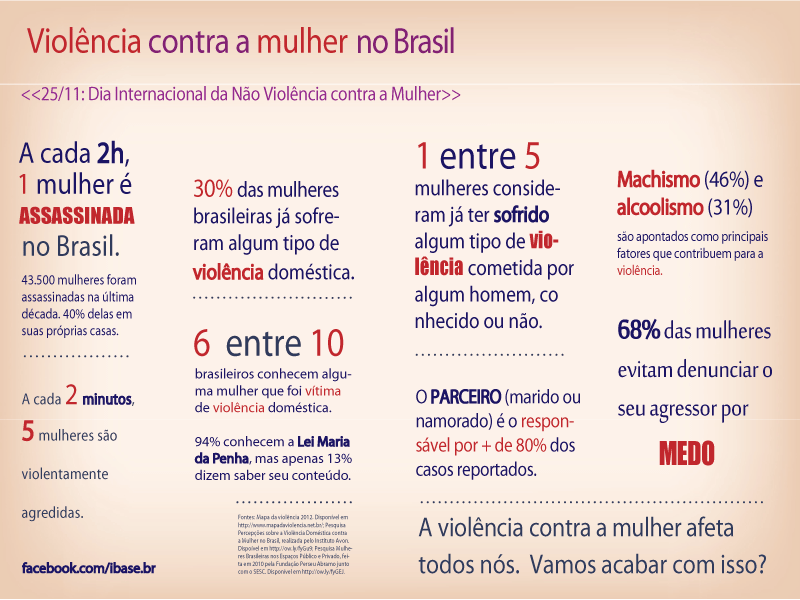 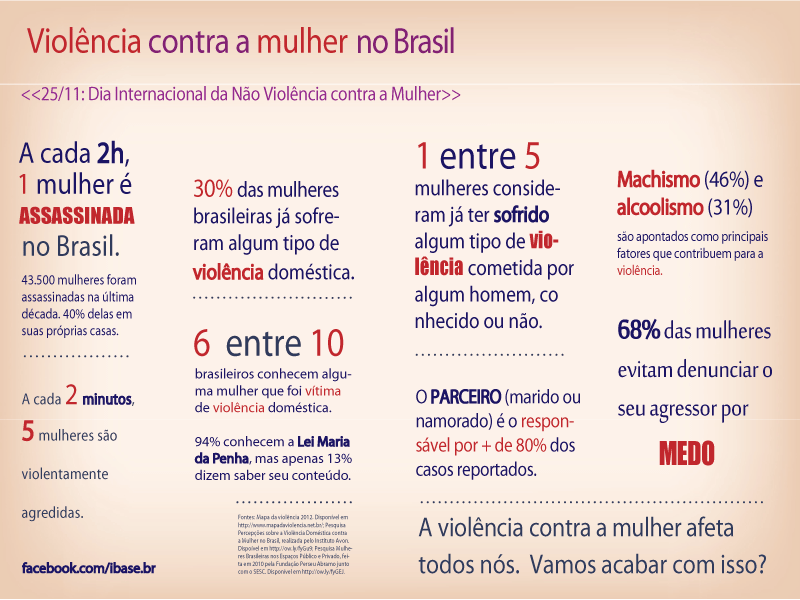 Direito de igualdade
Papéis sociais 

Empoderamento

Objetificação 

https://www.youtube.com/watch?v=JHXjJqLsC8M
 
https://www.youtube.com/watch?v=BxMLYl_ANrA
Gênero, identidade de gênero e orientação sexual
Homofobia

Heteronormatividade

Violência de gênero

Sexismo

https://www.youtube.com/watch?v=HRCfJ3EQQCw
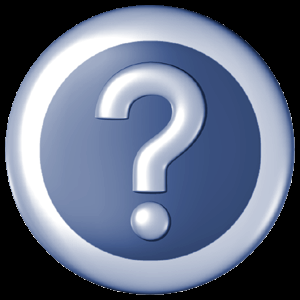 NO COTIDIANO ESCOLAR
Repensar as práticas e rituais pedagógicos cotidianos para que não sejam expressão de racismo, discriminação e preconceito.


 Expressar nas produções escolares, o Brasil que somos genética e culturalmente.


 Trabalhar a educação das relações étnico-raciais.


 Inserir no currículo escolar  a História e Cultura dos Povos Indígenas, da África e dos Afro-brasileiros.
.
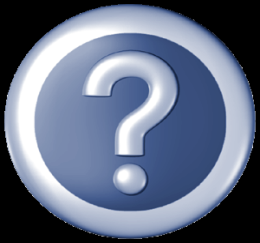 NO COTIDIANO ESCOLAR
Uso da cultura como suporte para o aprendizado.

 Valorização dos conhecimentos adquiridos pelas crianças em seu grupo sócio-cultural no ambiente escolar.

 Estabelecimento de  uma relação de respeito e de aprendizado 
entre os(as) estudantes  e os (as) professores(as)

 Atenção aos apelidos e desqualificações pessoais e de grupo sofridas pelos(as) estudantes afro-brasileiros(as), mulheres e LGBT. 

 Fazer com que os (as) estudantes  se identifiquem com o conteúdo. Que possam “ver” o conteúdo e se ver nele.
Qual é o papel de cada um?
Obrigado!
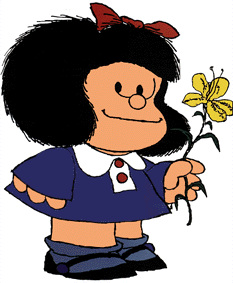 rodneipereira@uol.com.br
professorpaulocrispim@gmail.com